Entropy
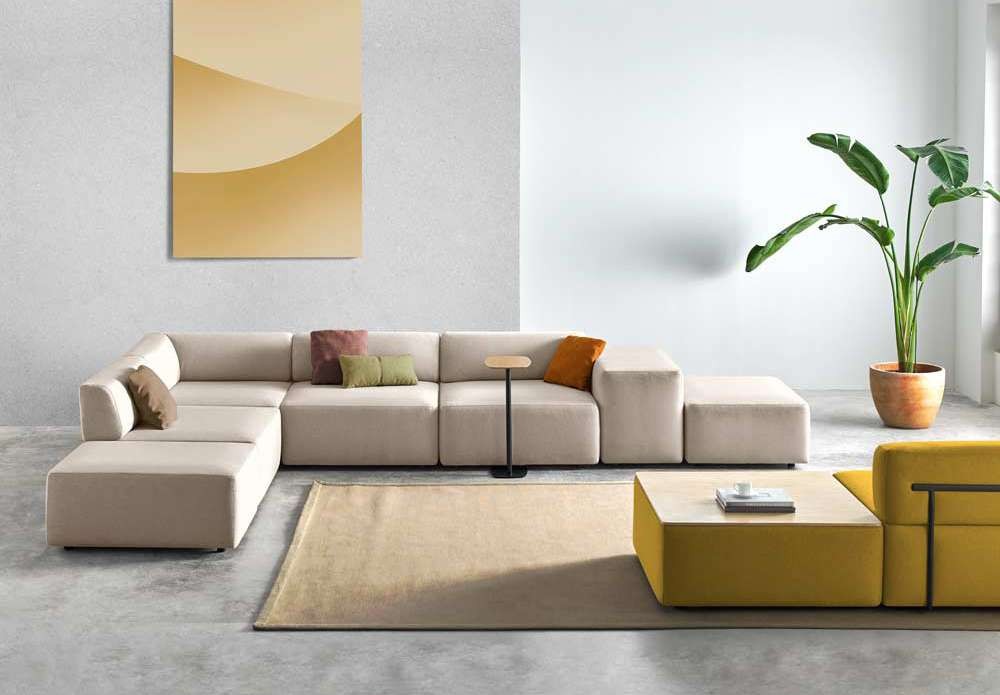 Entropy / Inclass Collection
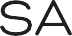 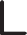 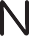 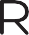 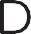 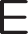 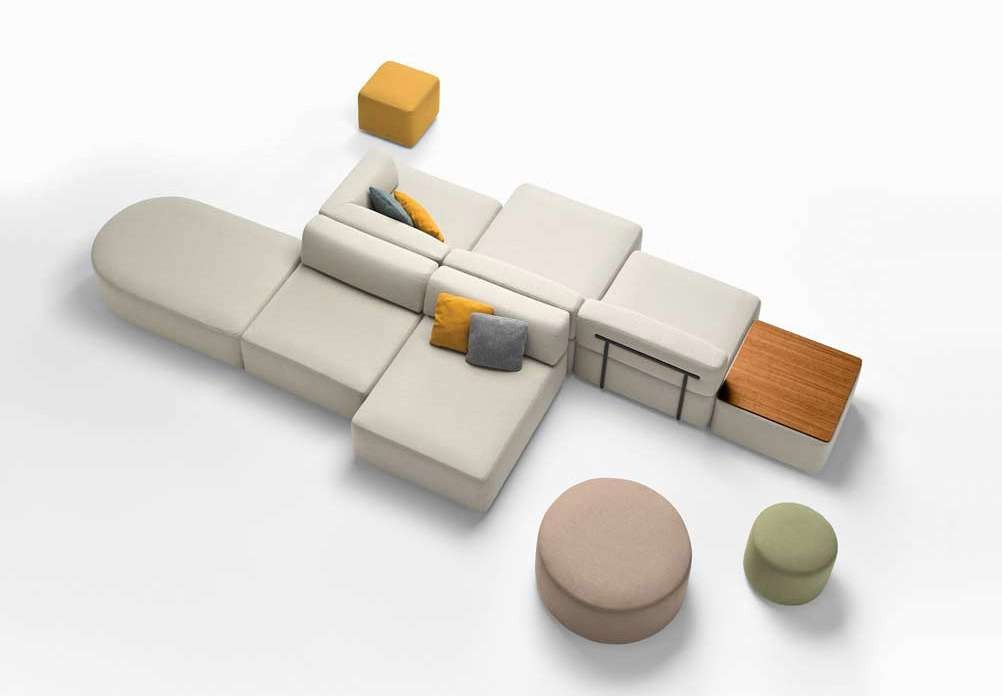 Entropy / Inclass Collection
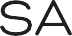 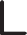 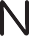 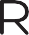 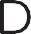 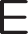 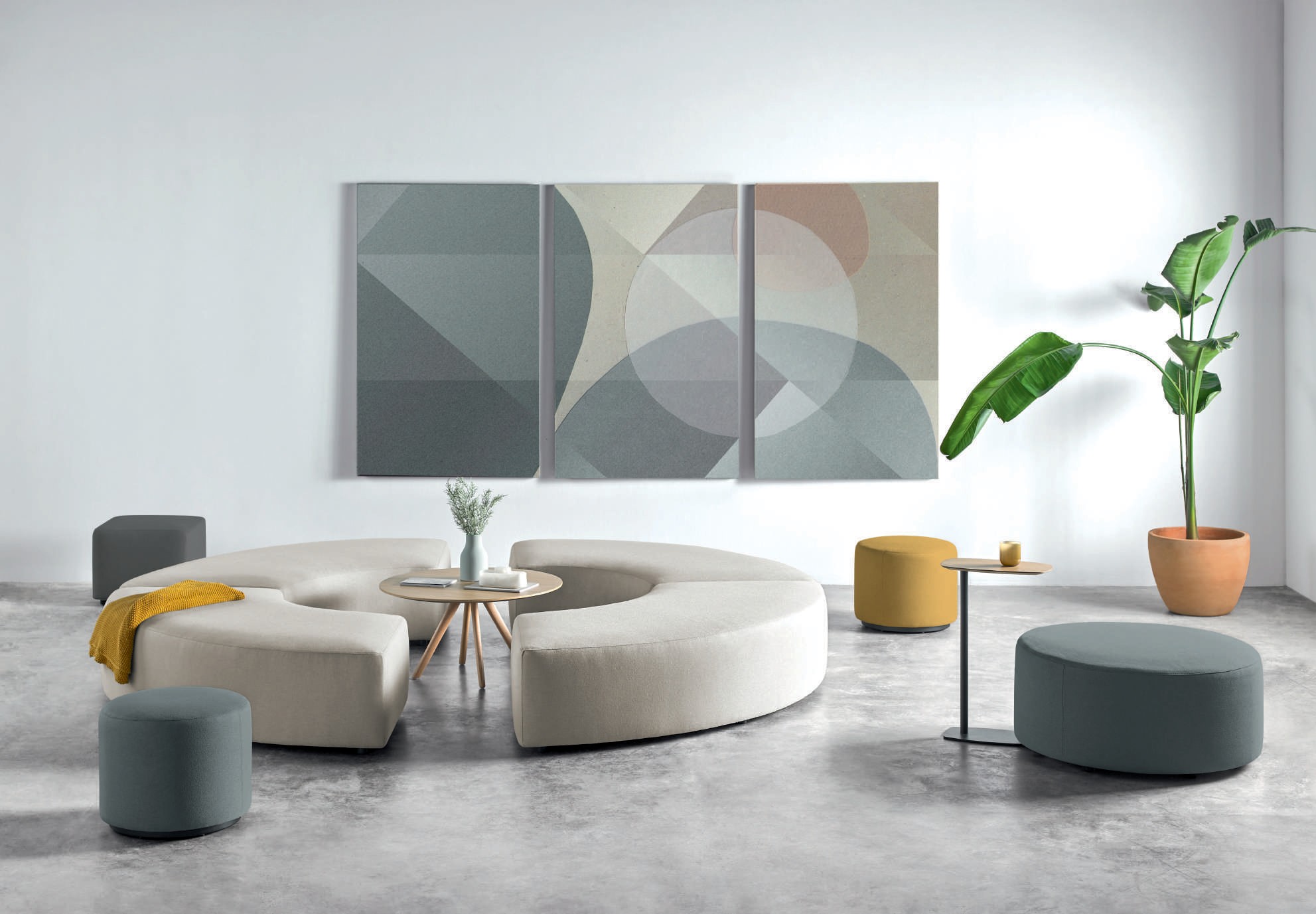 Entropy / Inclass Collection
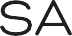 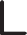 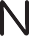 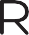 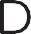 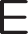 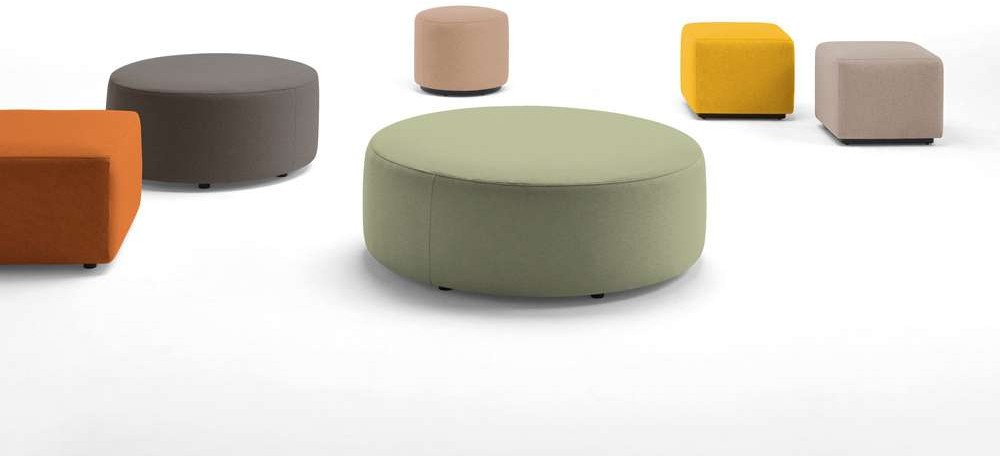 Entropy / Inclass Collection
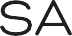 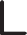 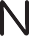 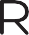 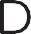 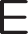 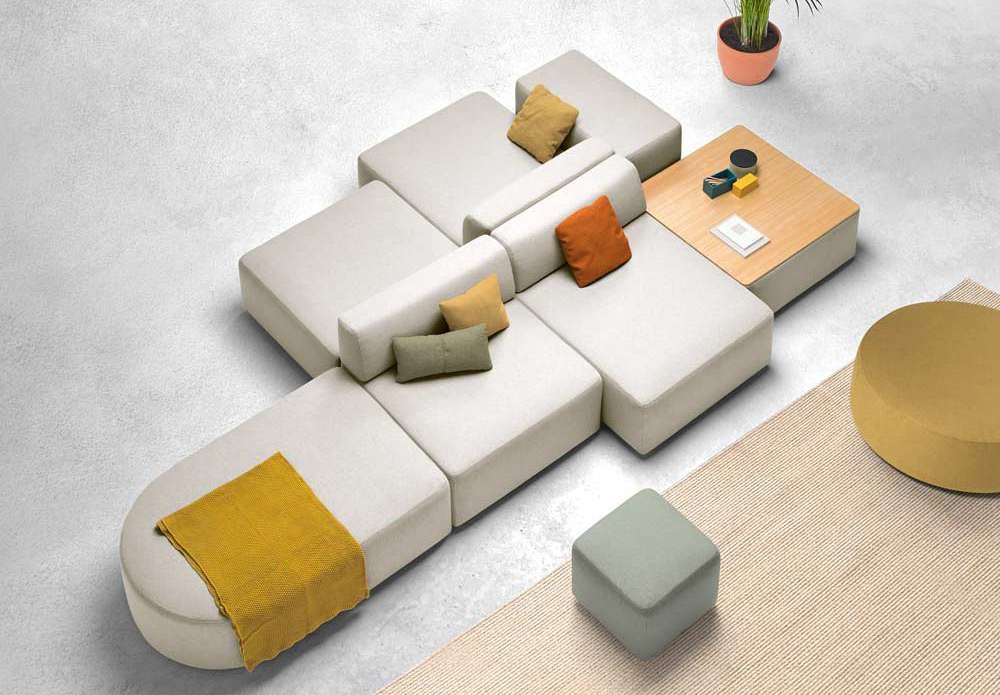 Entropy / Inclass Collection
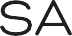 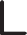 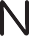 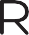 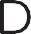 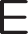 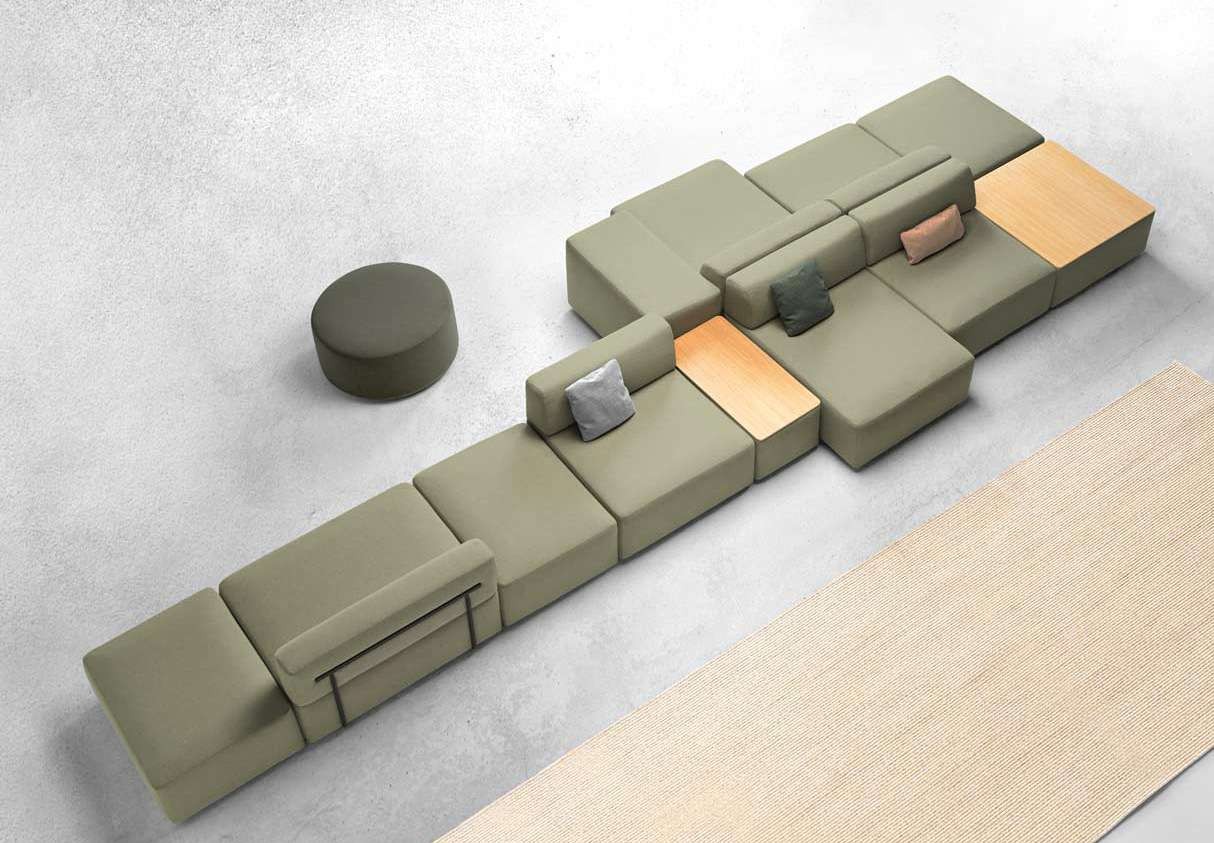 Entropy / Inclass Collection
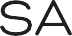 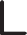 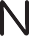 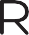 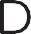 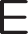 Escalas
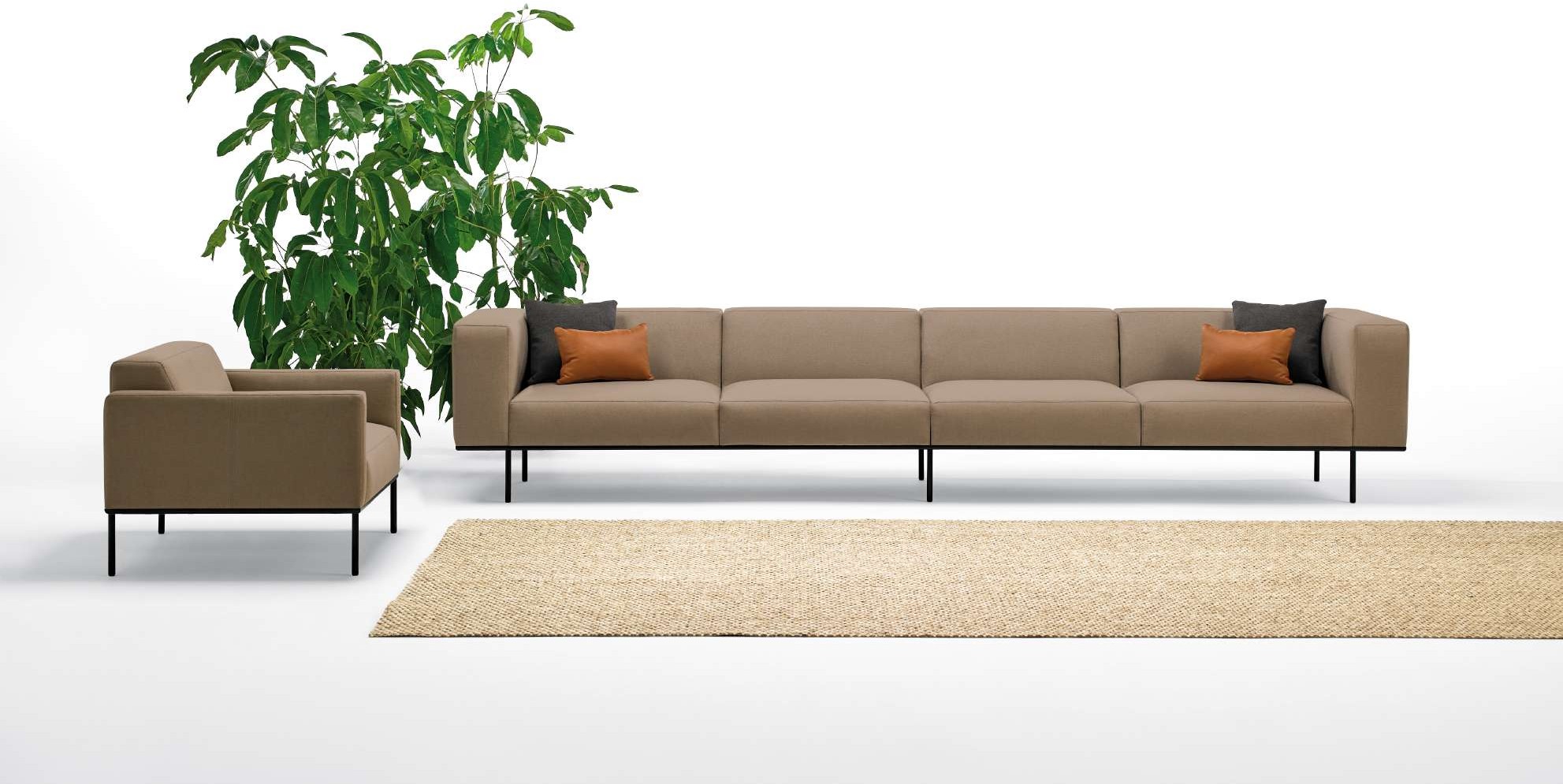 Escalas / Inclass Collection
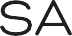 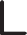 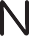 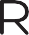 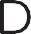 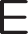 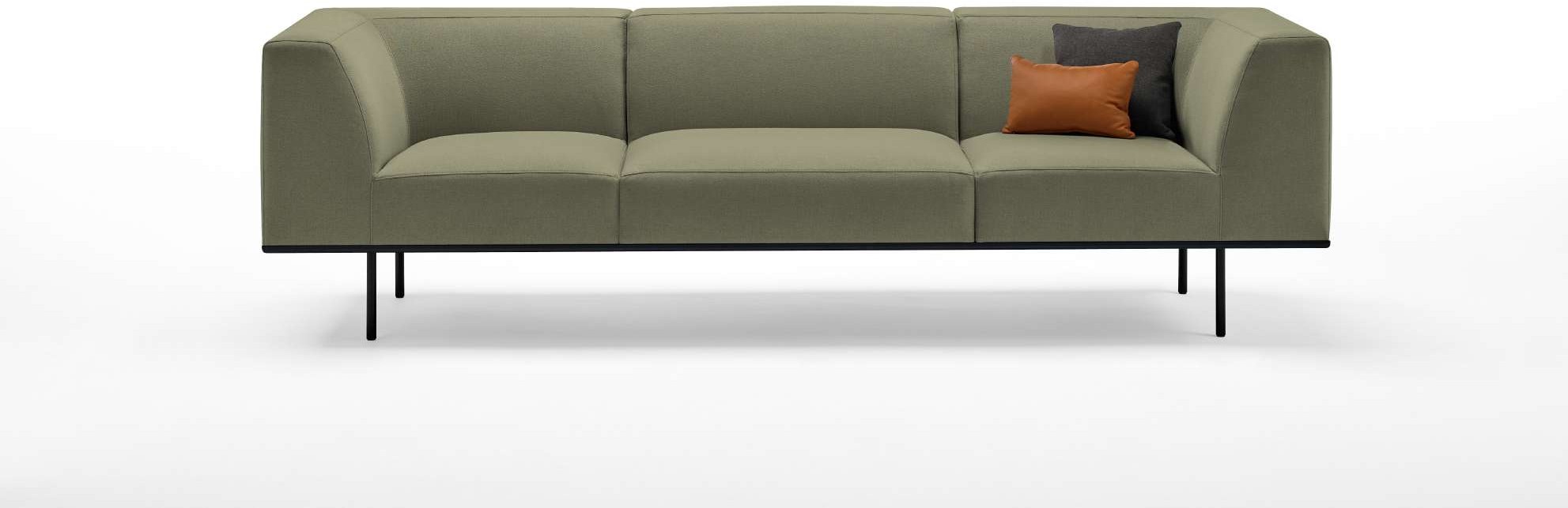 Escalas / Inclass Collection
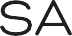 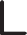 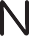 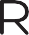 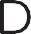 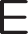 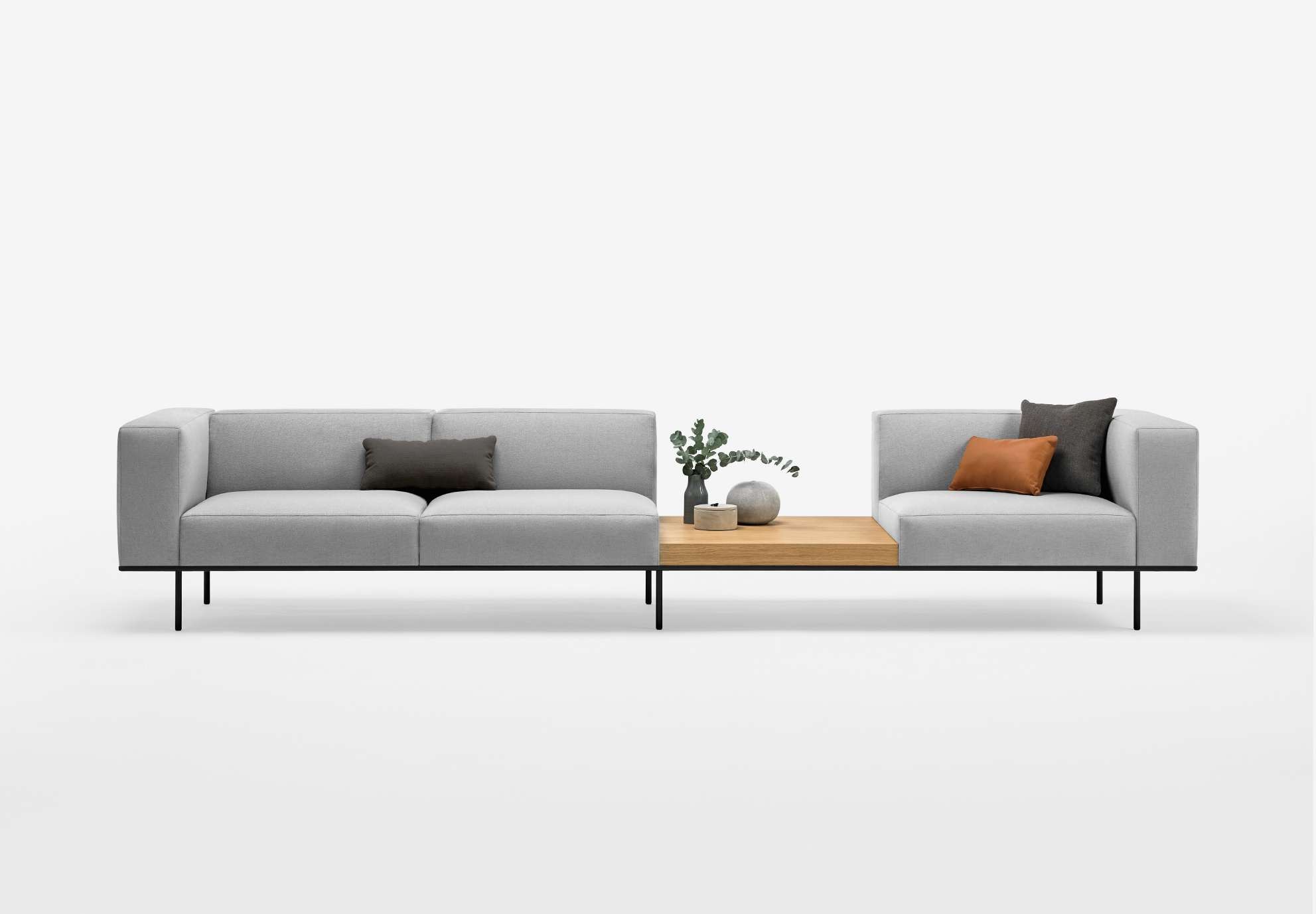 Escalas / Inclass Collection
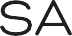 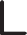 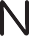 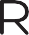 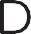 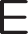 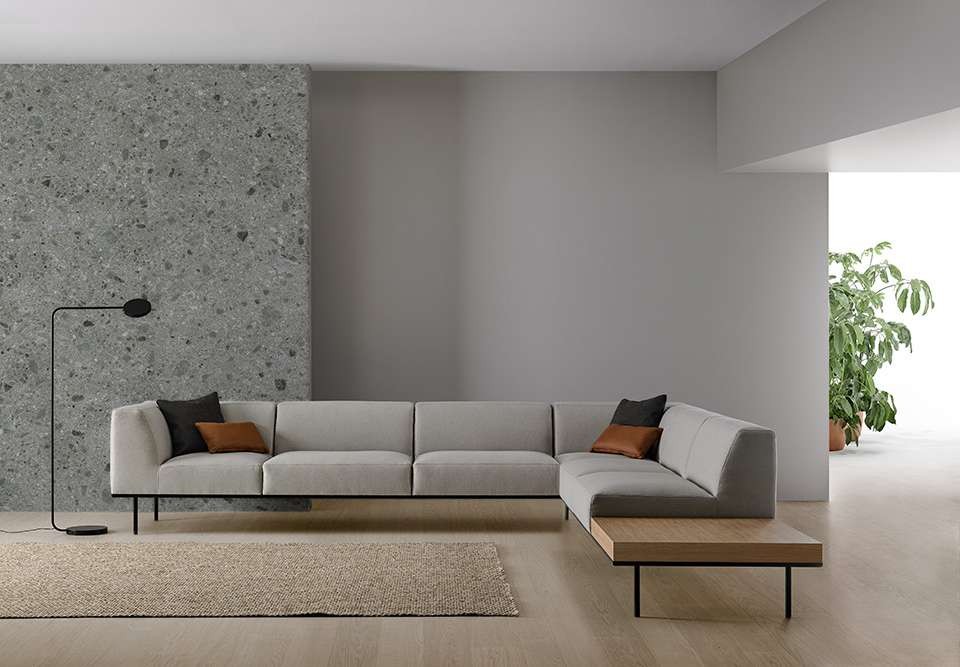 Escalas / Inclass Collection
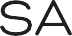 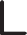 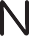 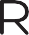 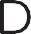 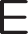 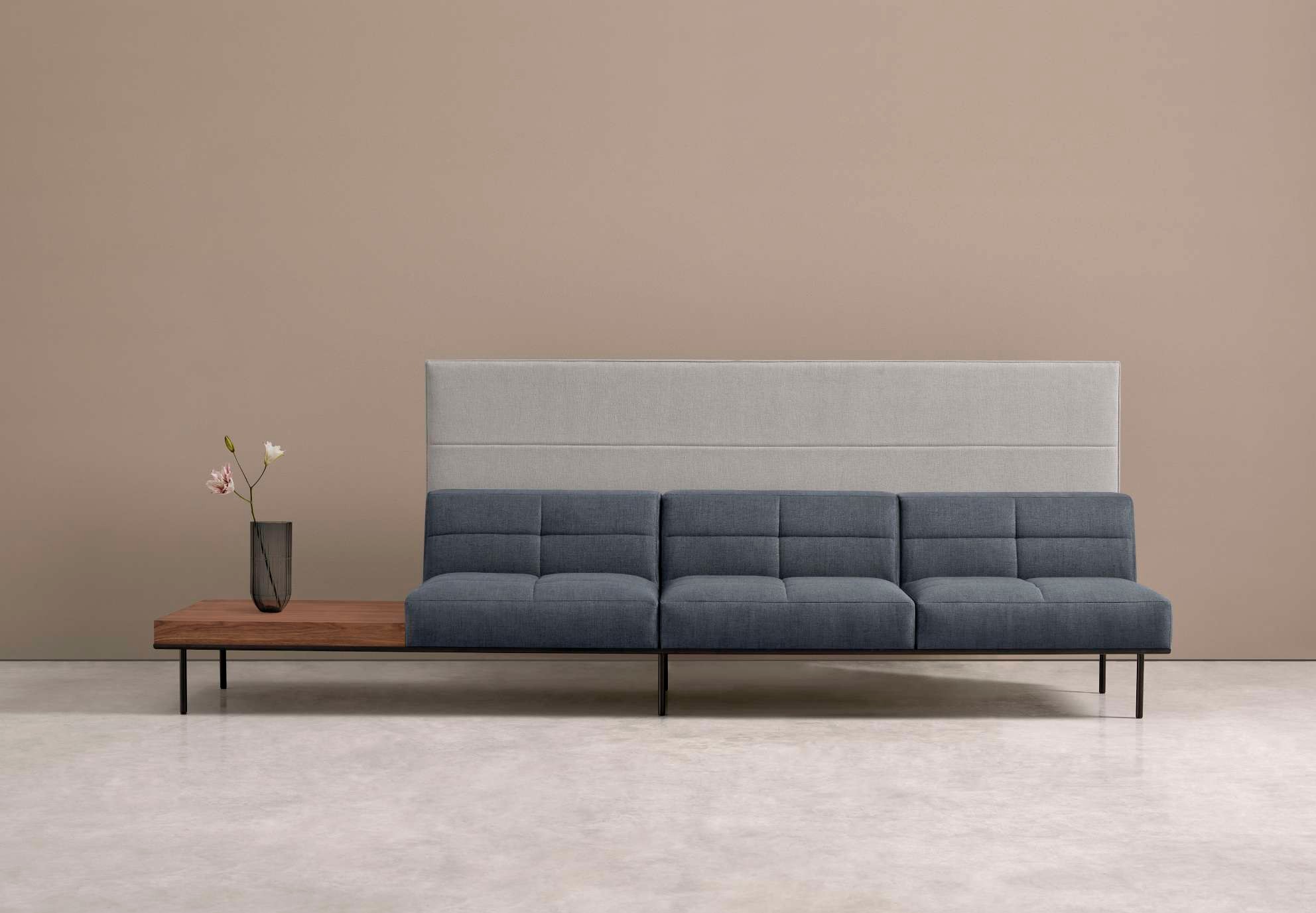 Escalas / Inclass Collection
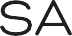 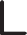 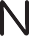 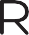 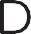 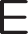 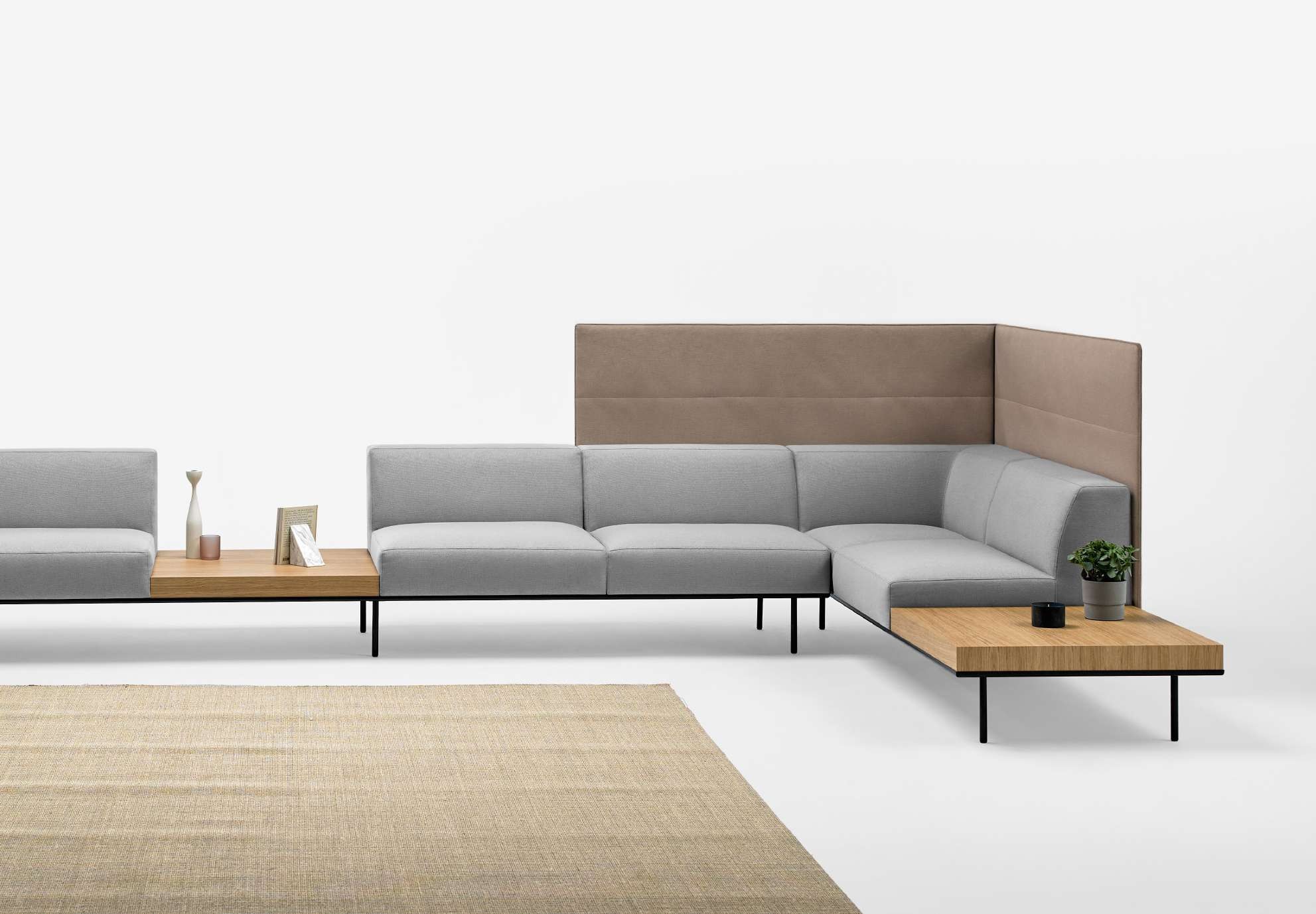 Escalas / Inclass Collection
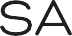 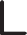 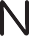 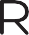 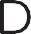 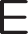 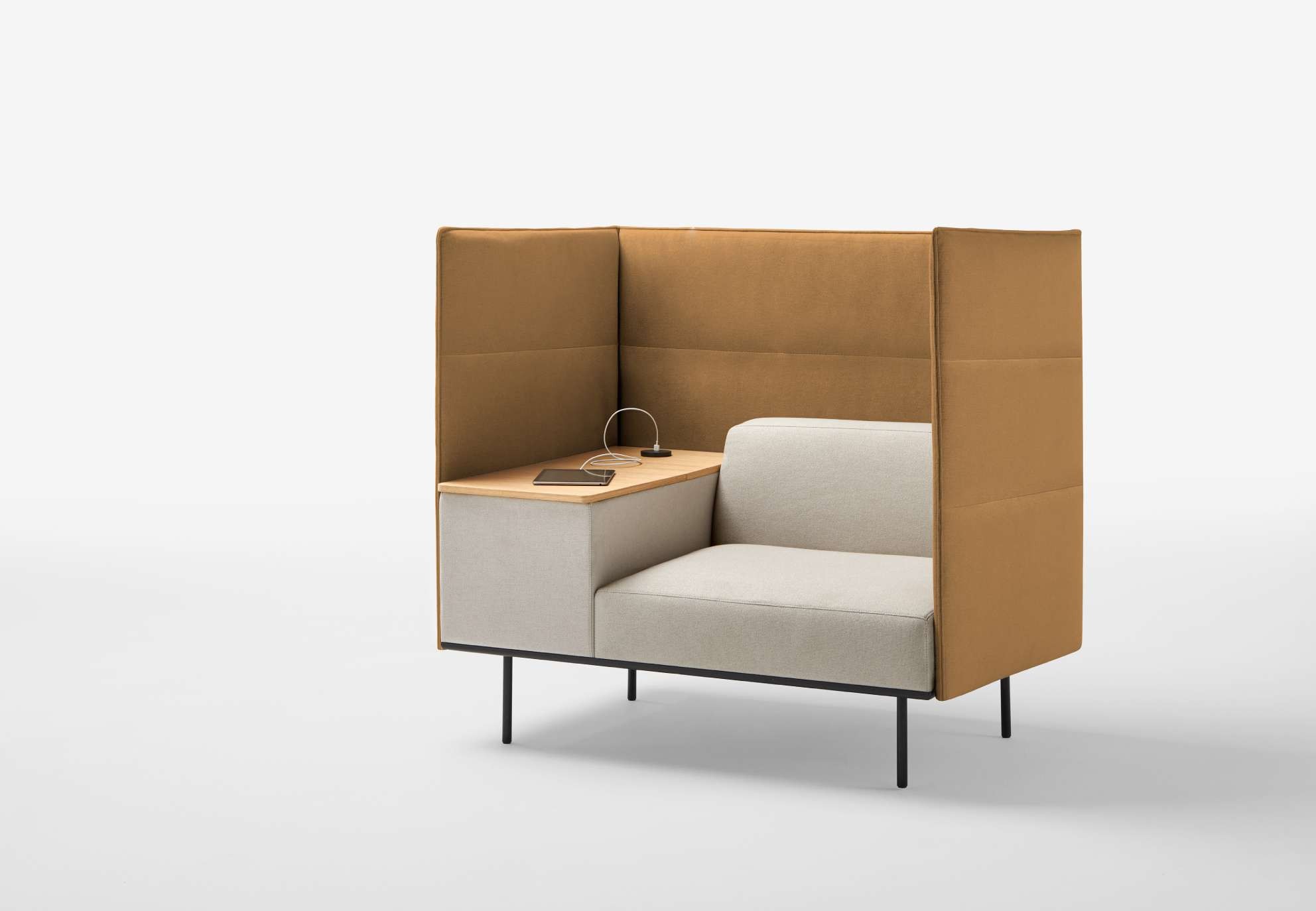 Escalas / Inclass Collection
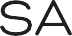 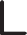 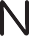 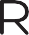 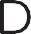 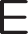 Lapse
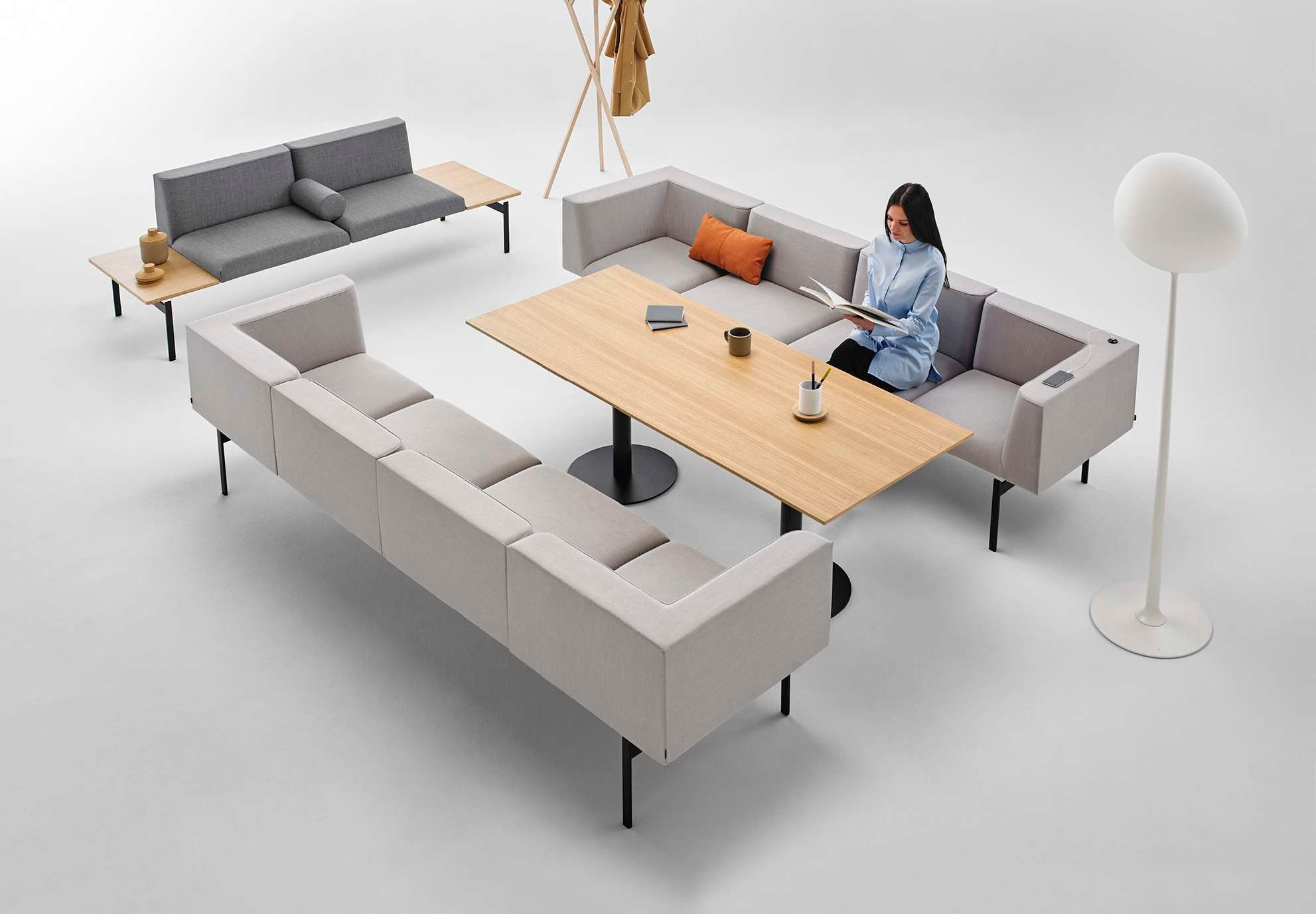 Lapse / Inclass Collection
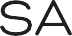 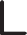 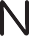 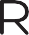 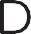 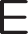 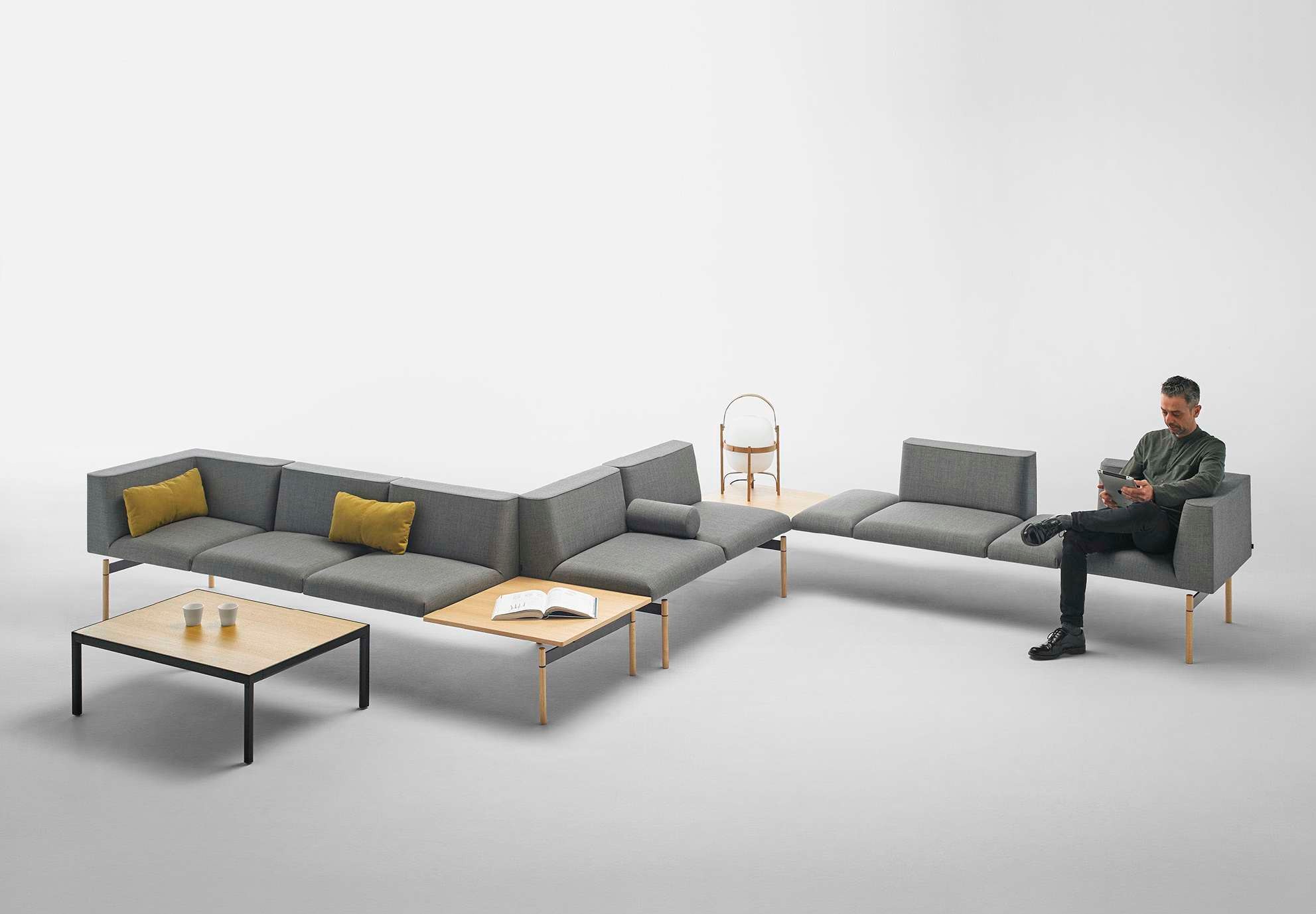 Lapse / Inclass Collection
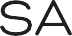 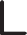 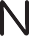 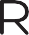 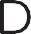 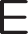 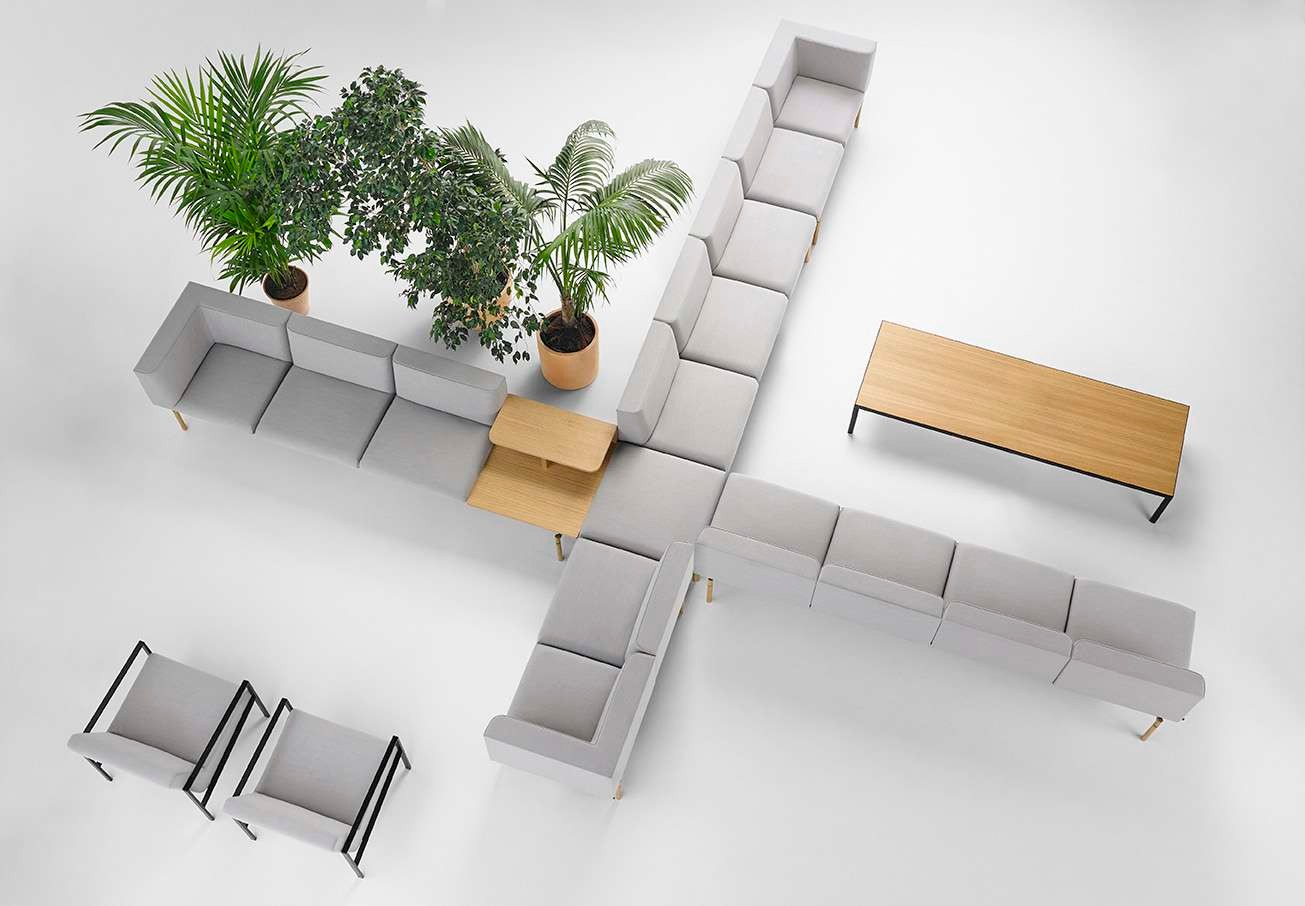 Lapse / Inclass Collection
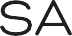 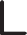 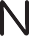 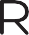 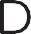 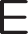 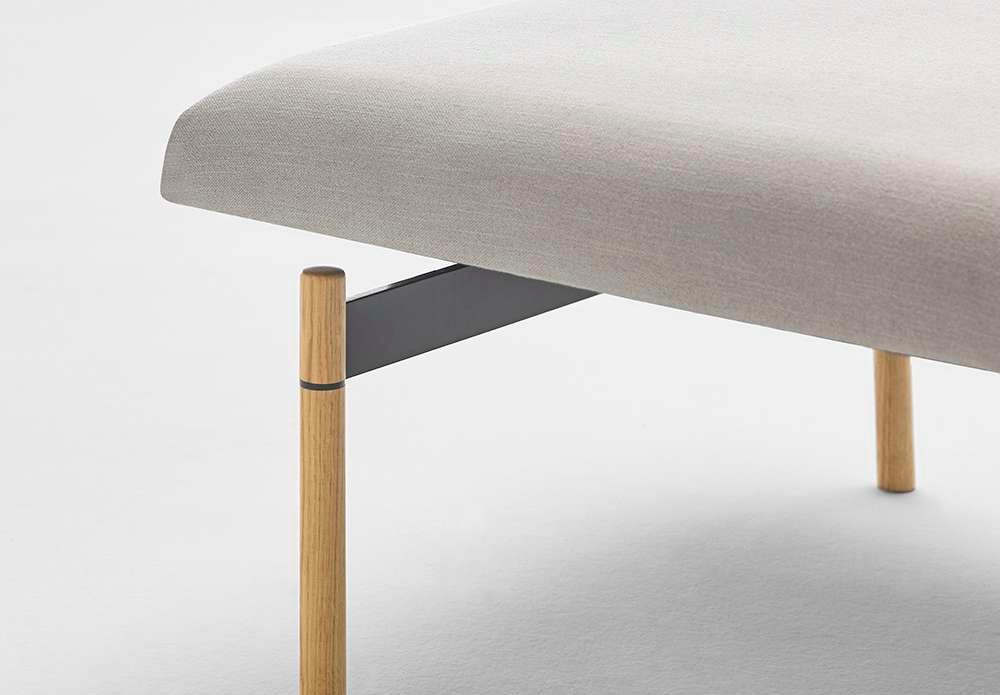 Lapse / Inclass Collection
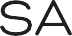 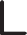 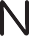 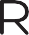 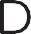 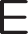 Bau
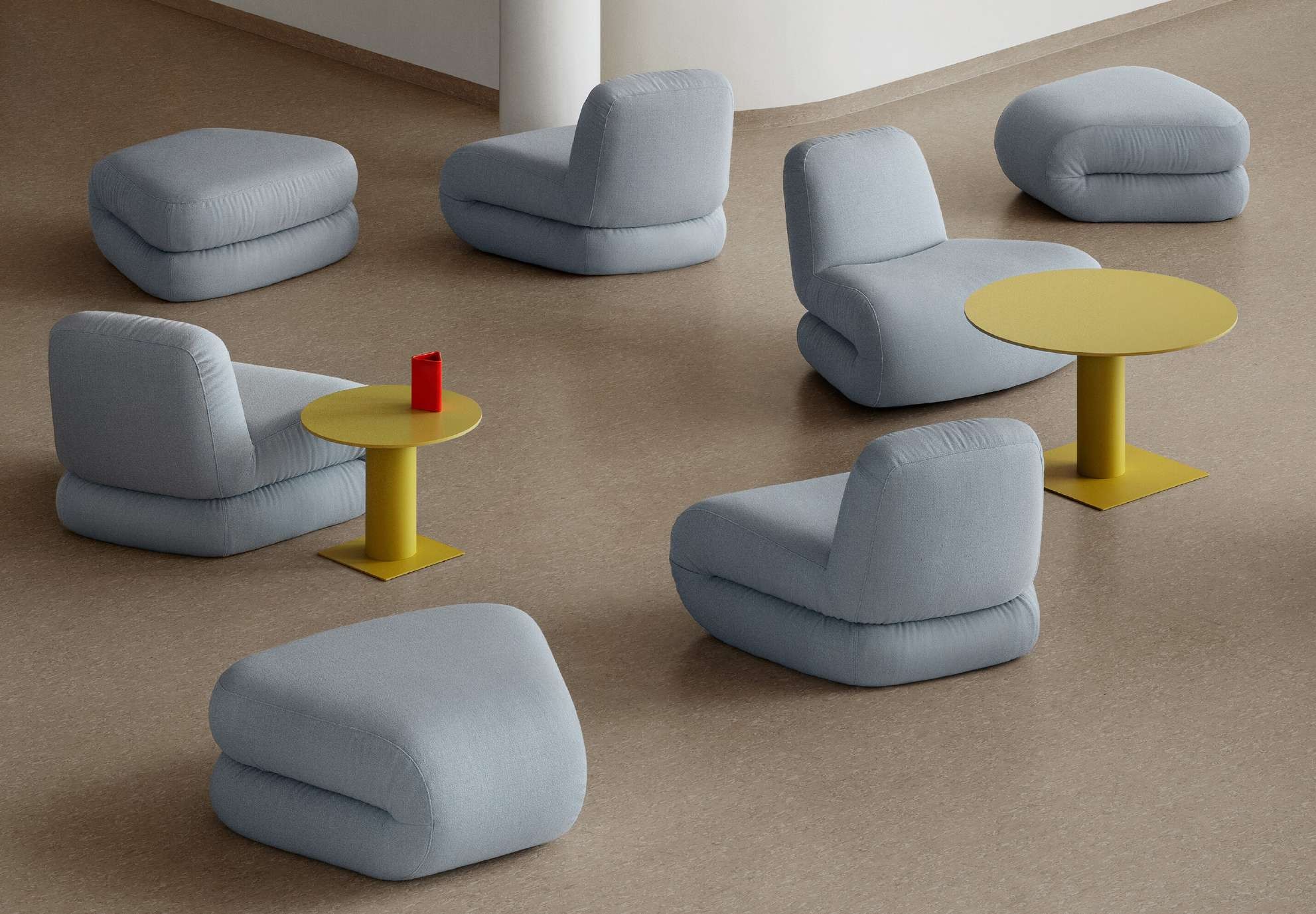 Bau / Lammhults Collection
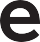 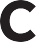 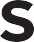 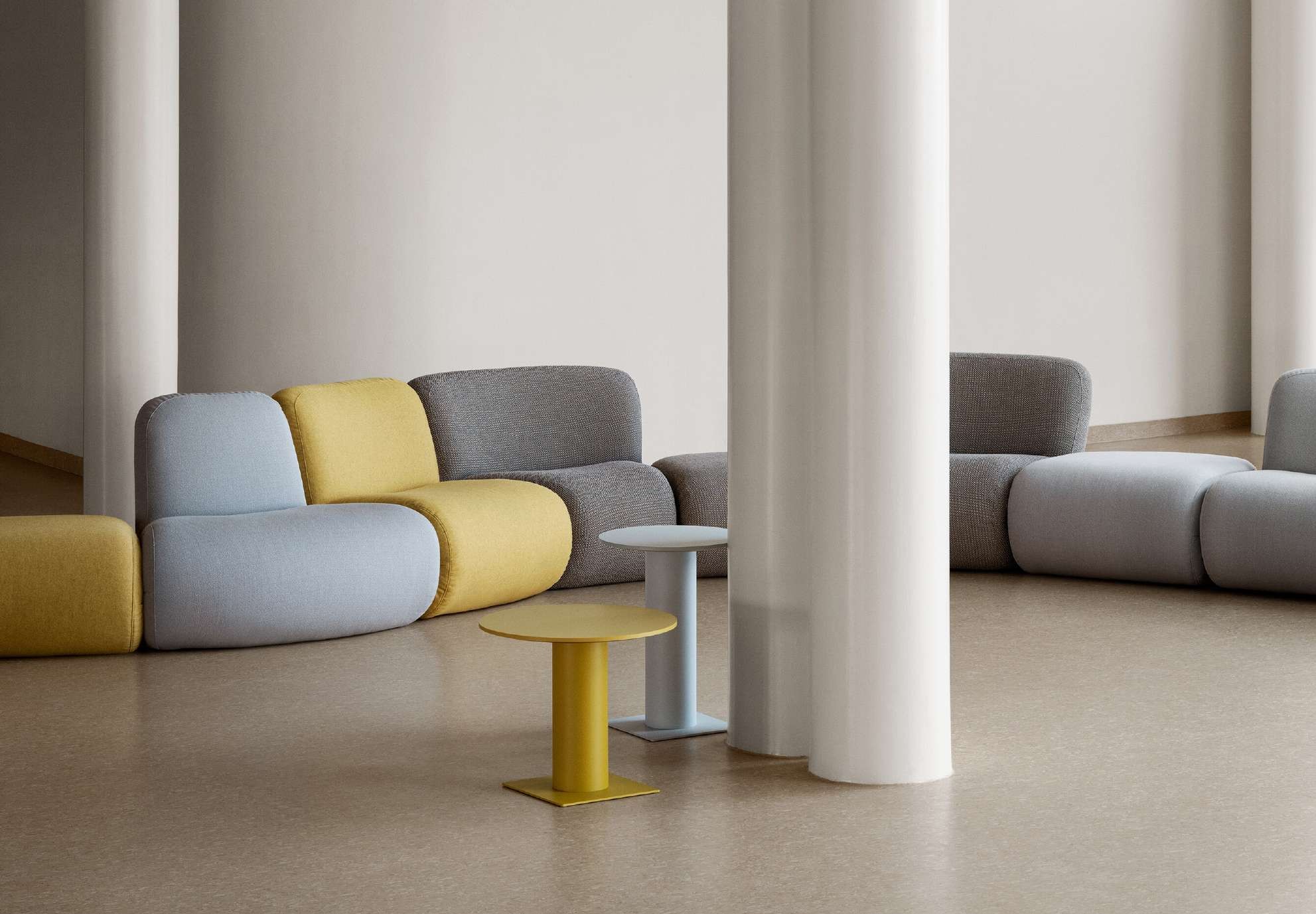 Bau / Lammhults Collection
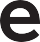 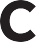 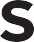 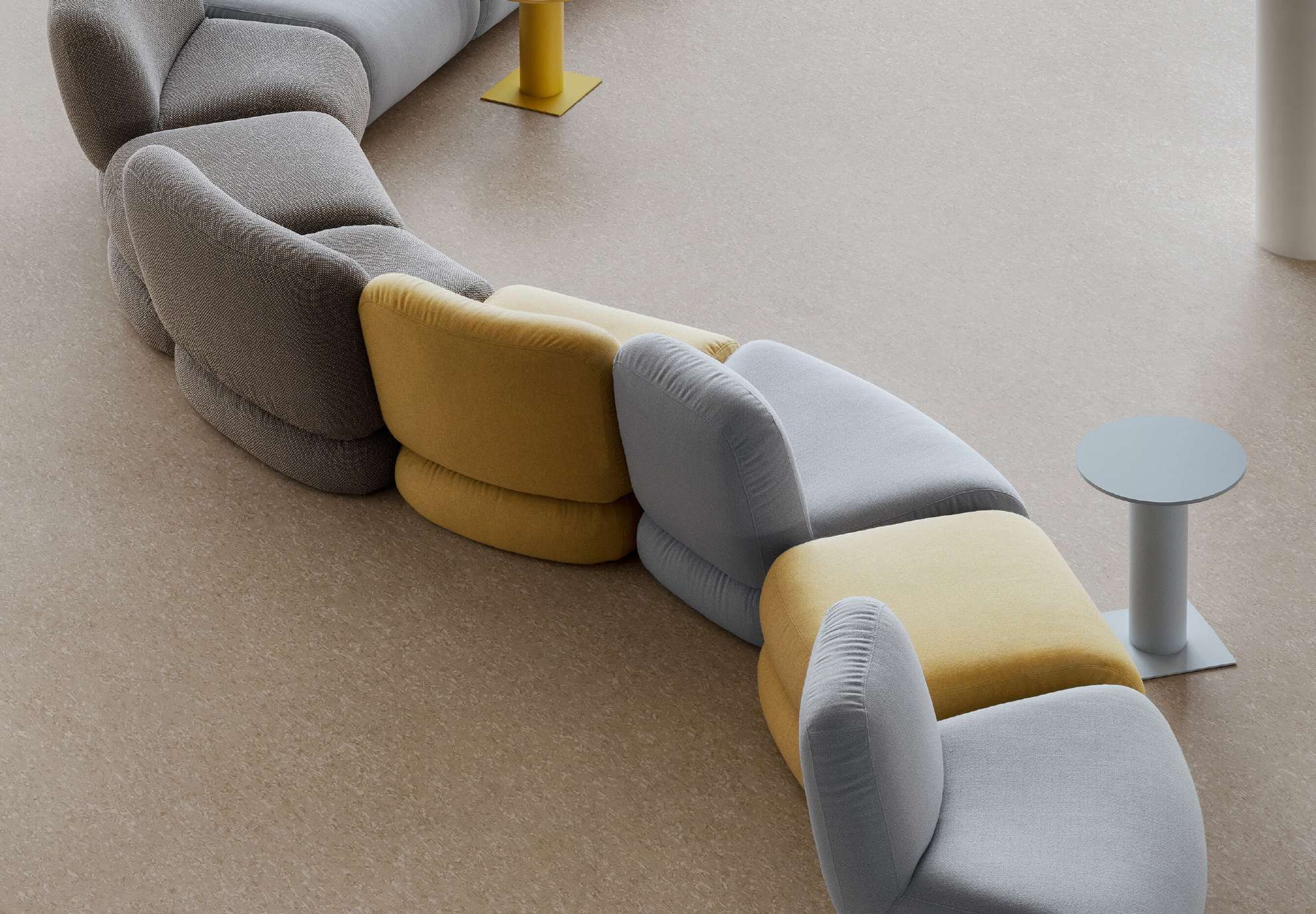 Bau / Lammhults Collection
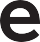 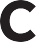 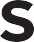 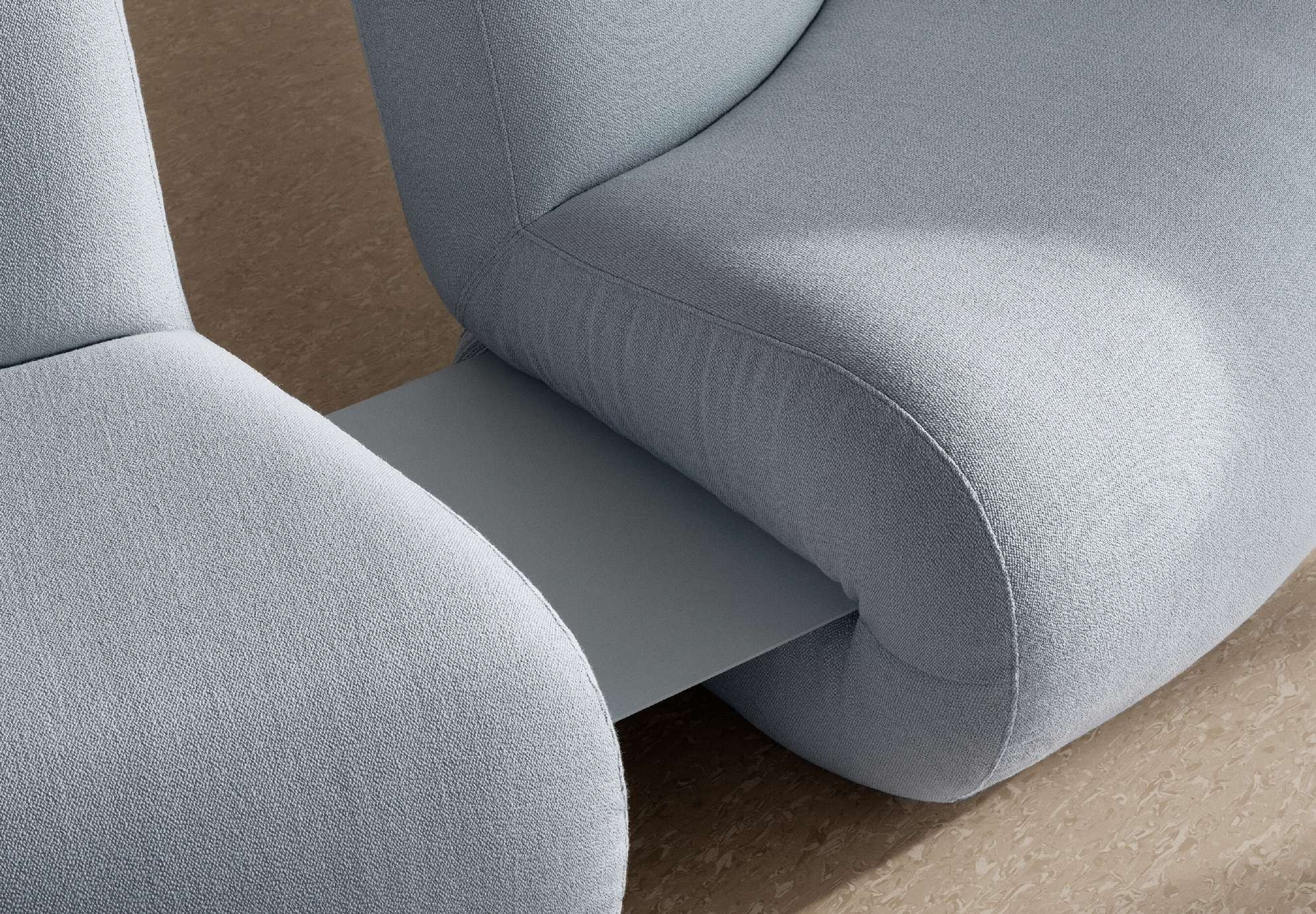 Bau / Lammhults Collection
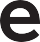 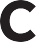 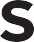 Addit & Area
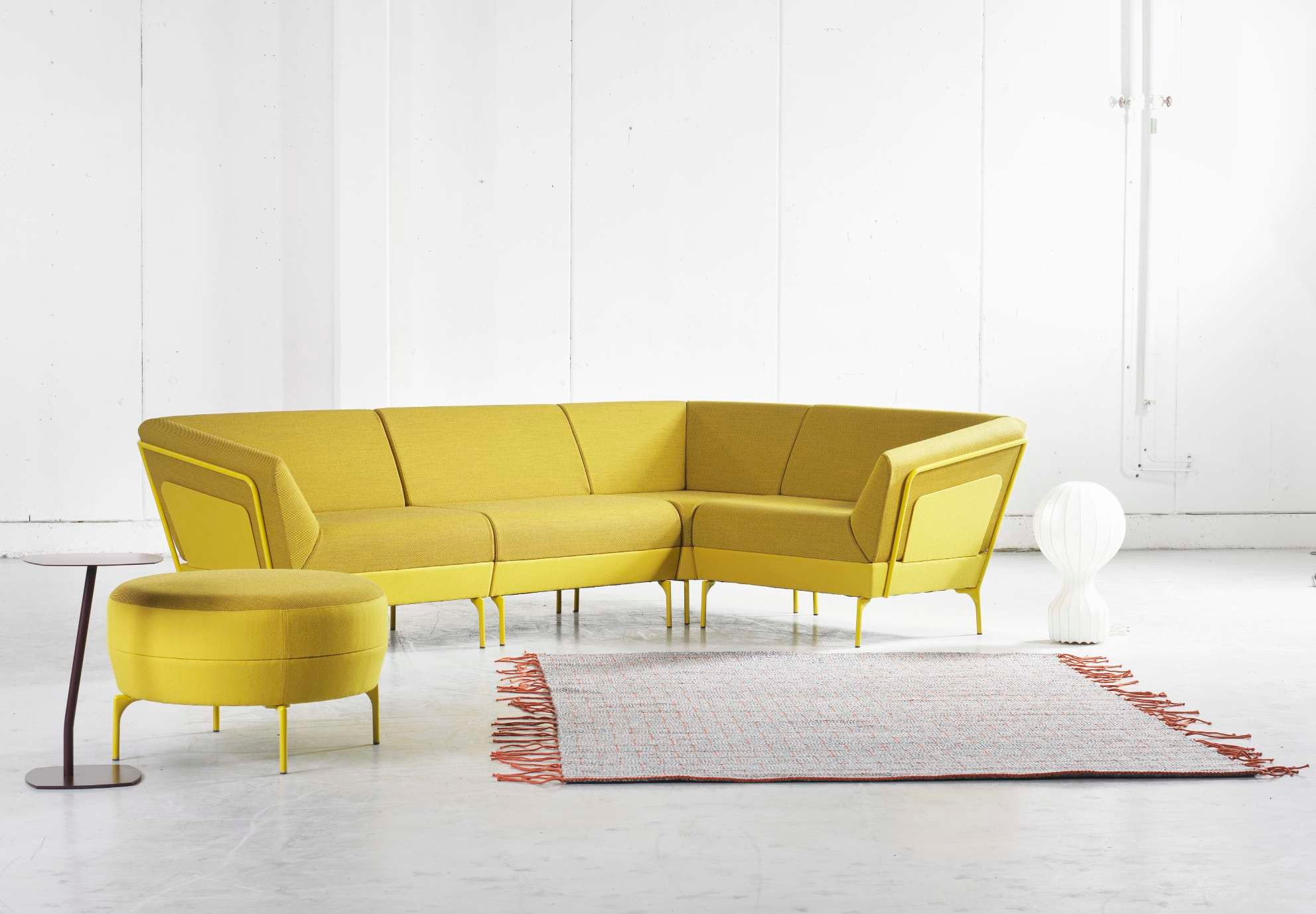 Addit / Lammhults Collection
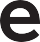 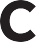 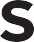 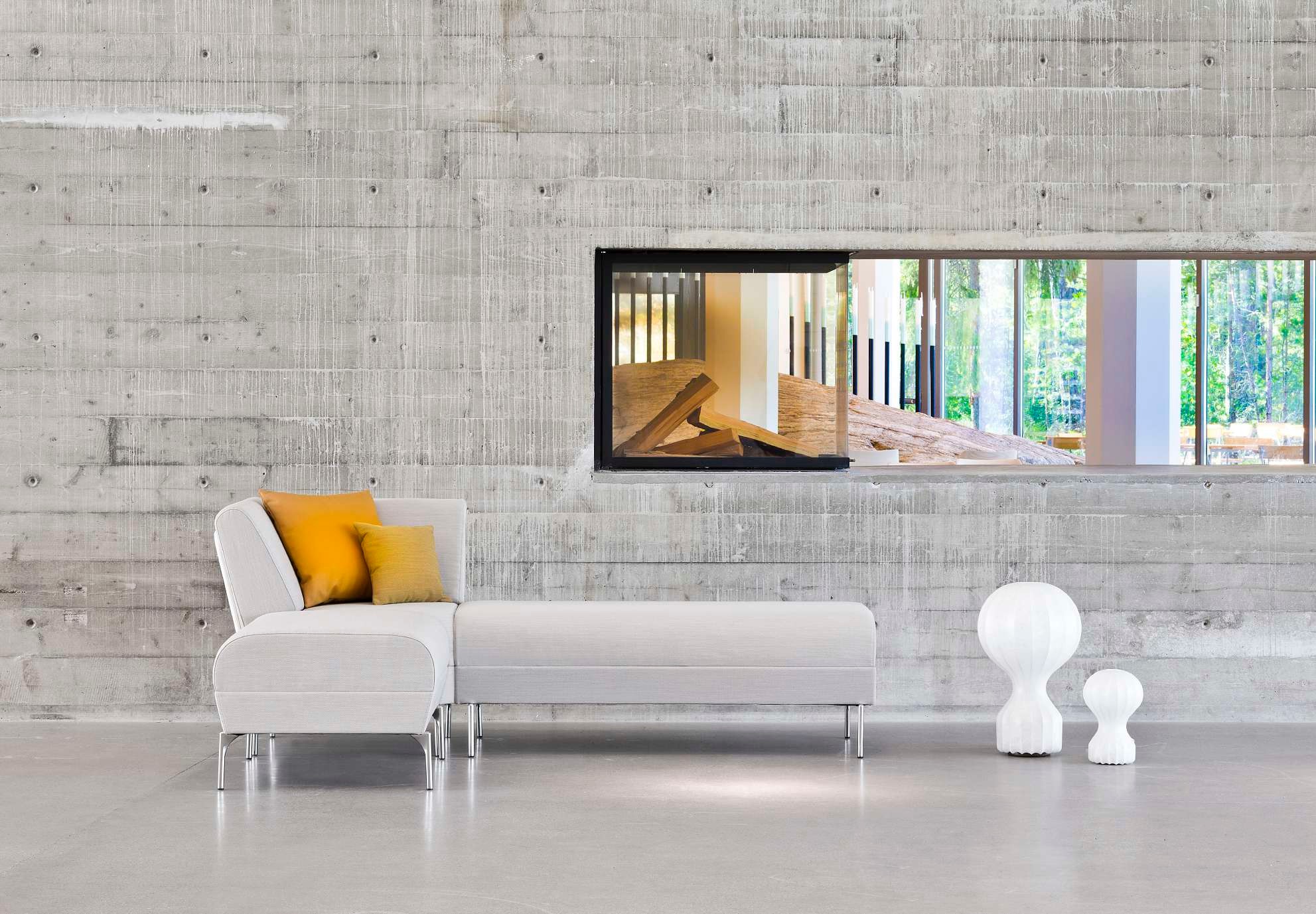 Addit / Lammhults Collection
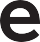 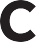 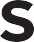 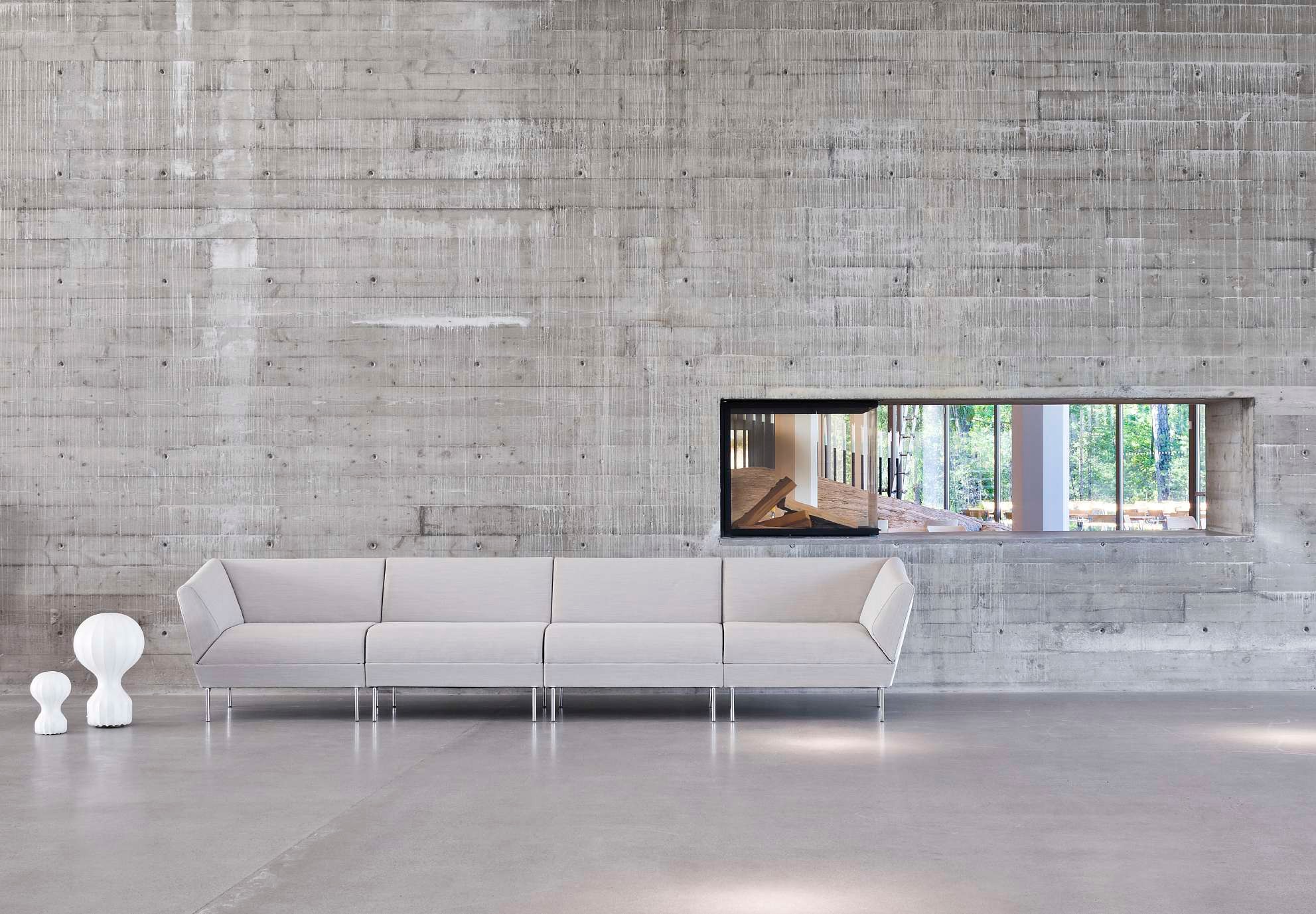 Addit / Lammhults Collection
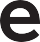 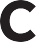 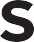 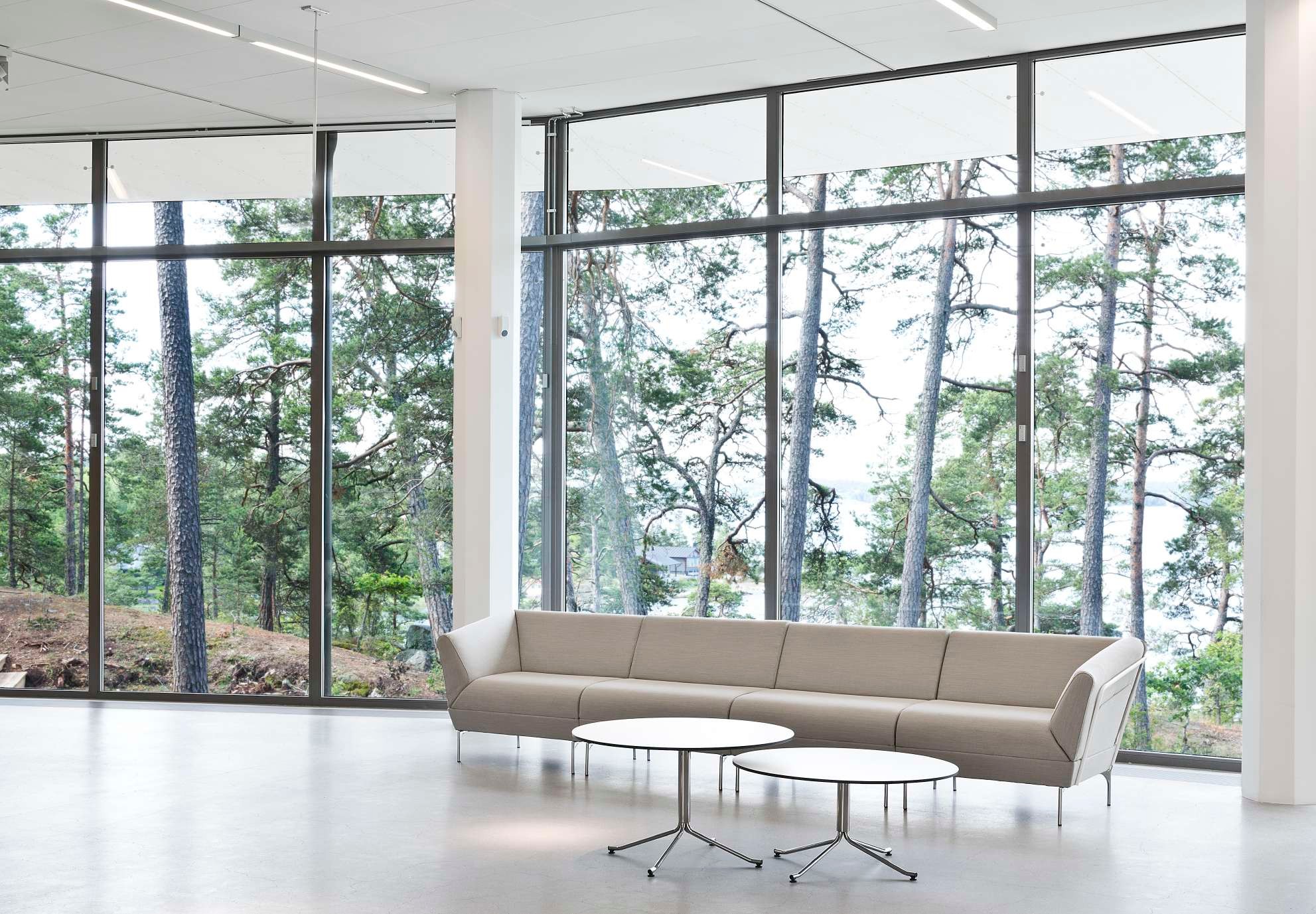 Addit / Lammhults Collection
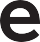 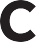 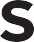 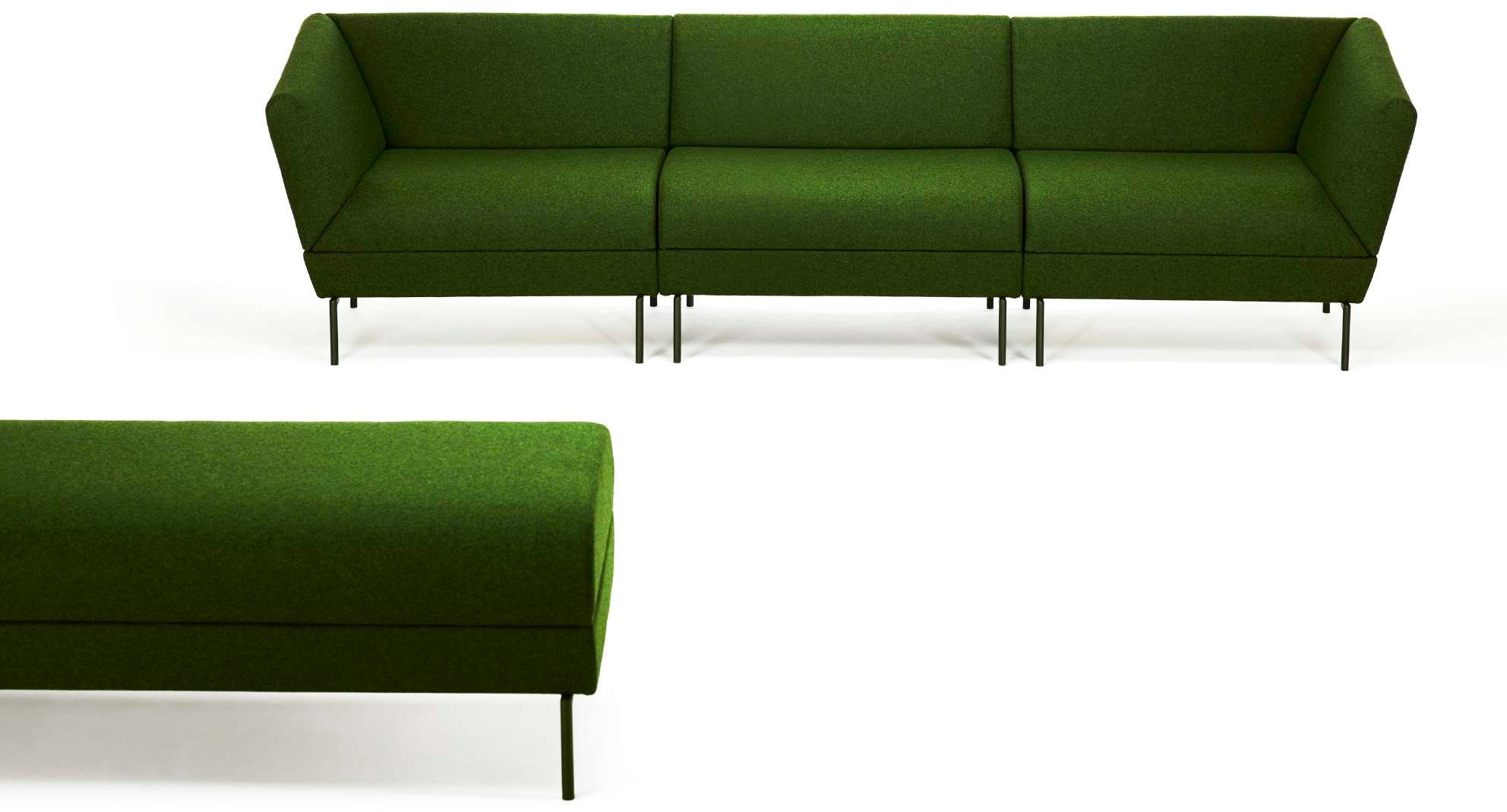 Addit / Lammhults Collection
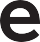 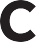 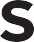 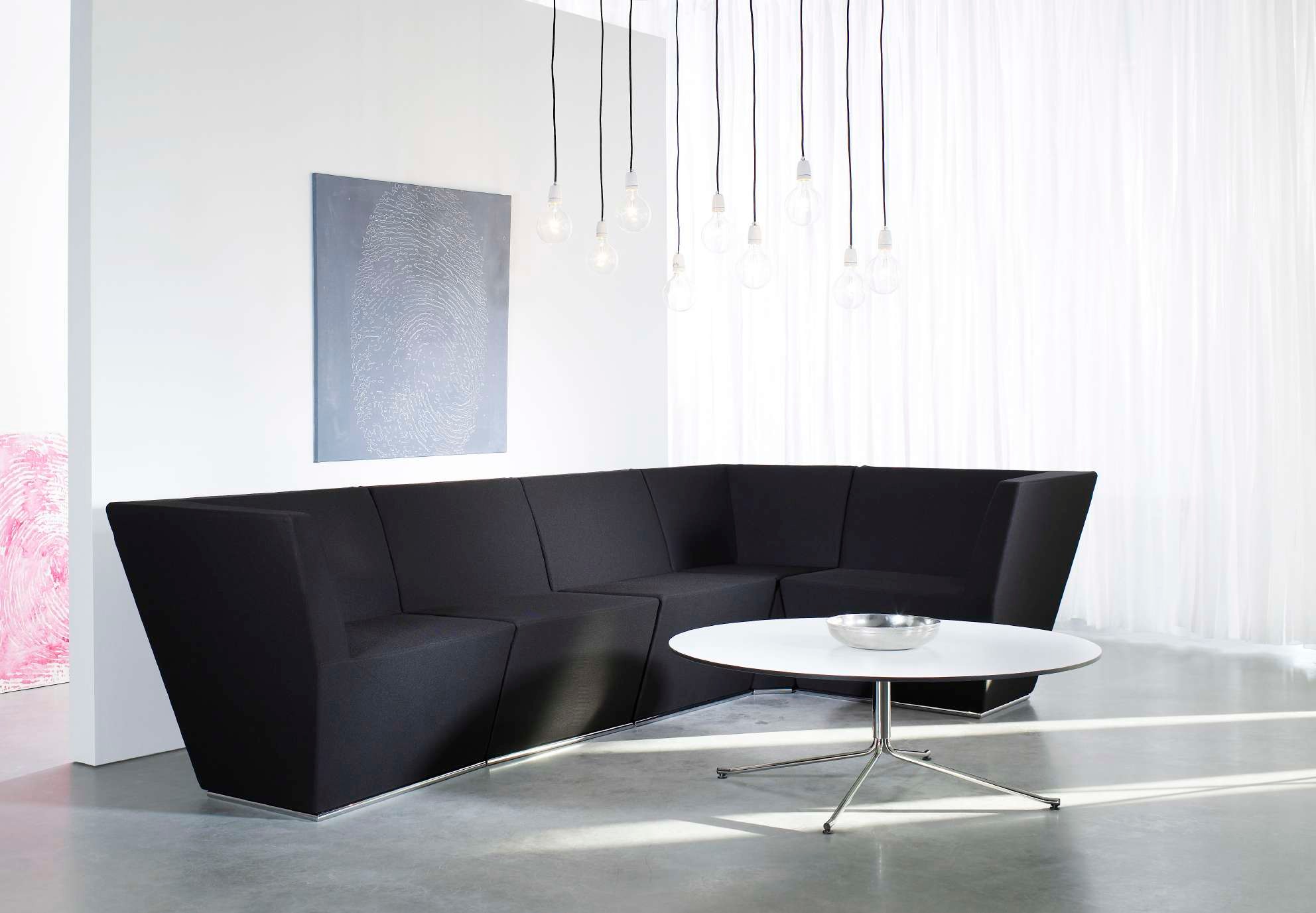 Area / Lammhults Collection
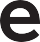 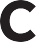 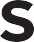 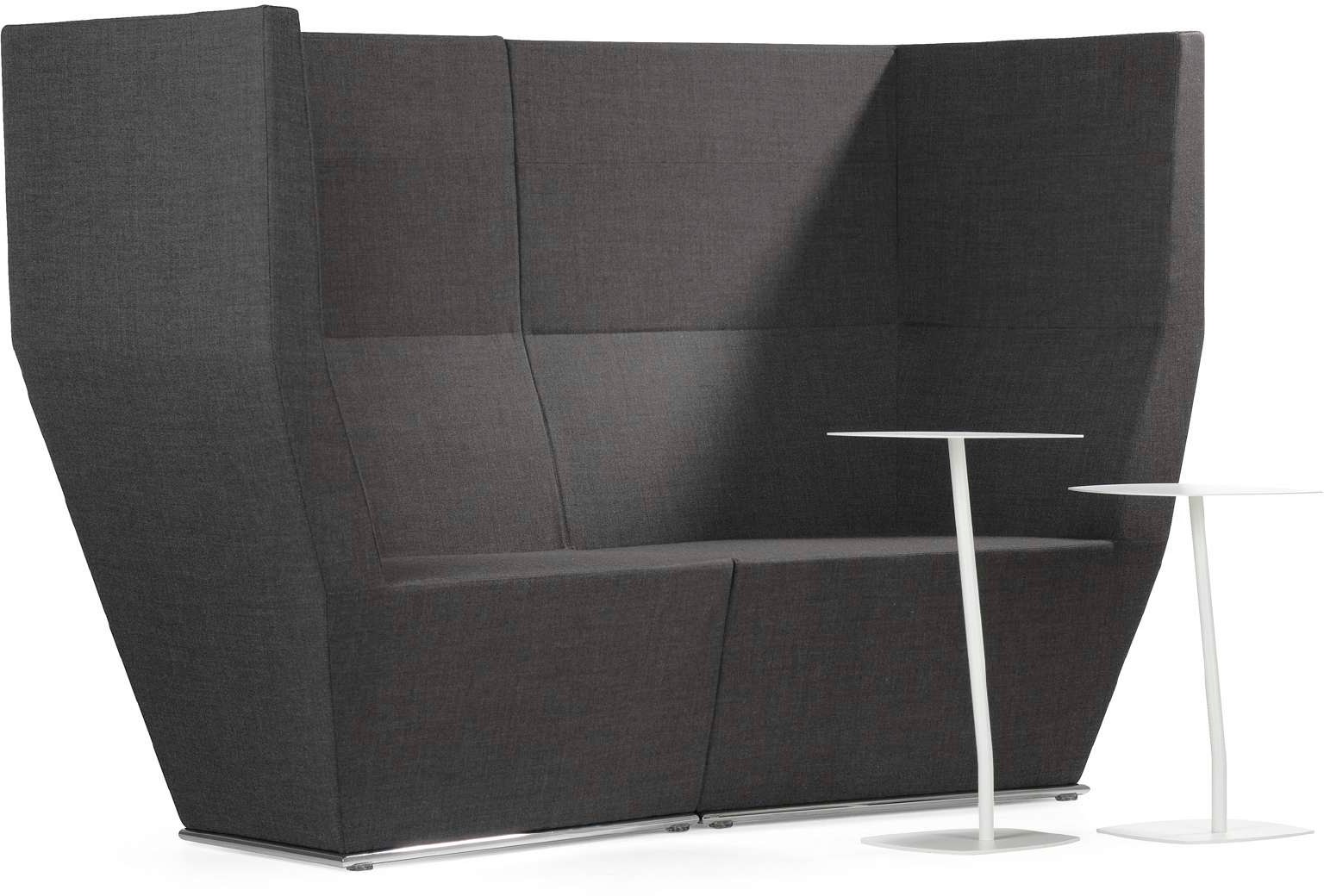 Area / Lammhults Collection
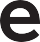 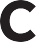 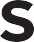 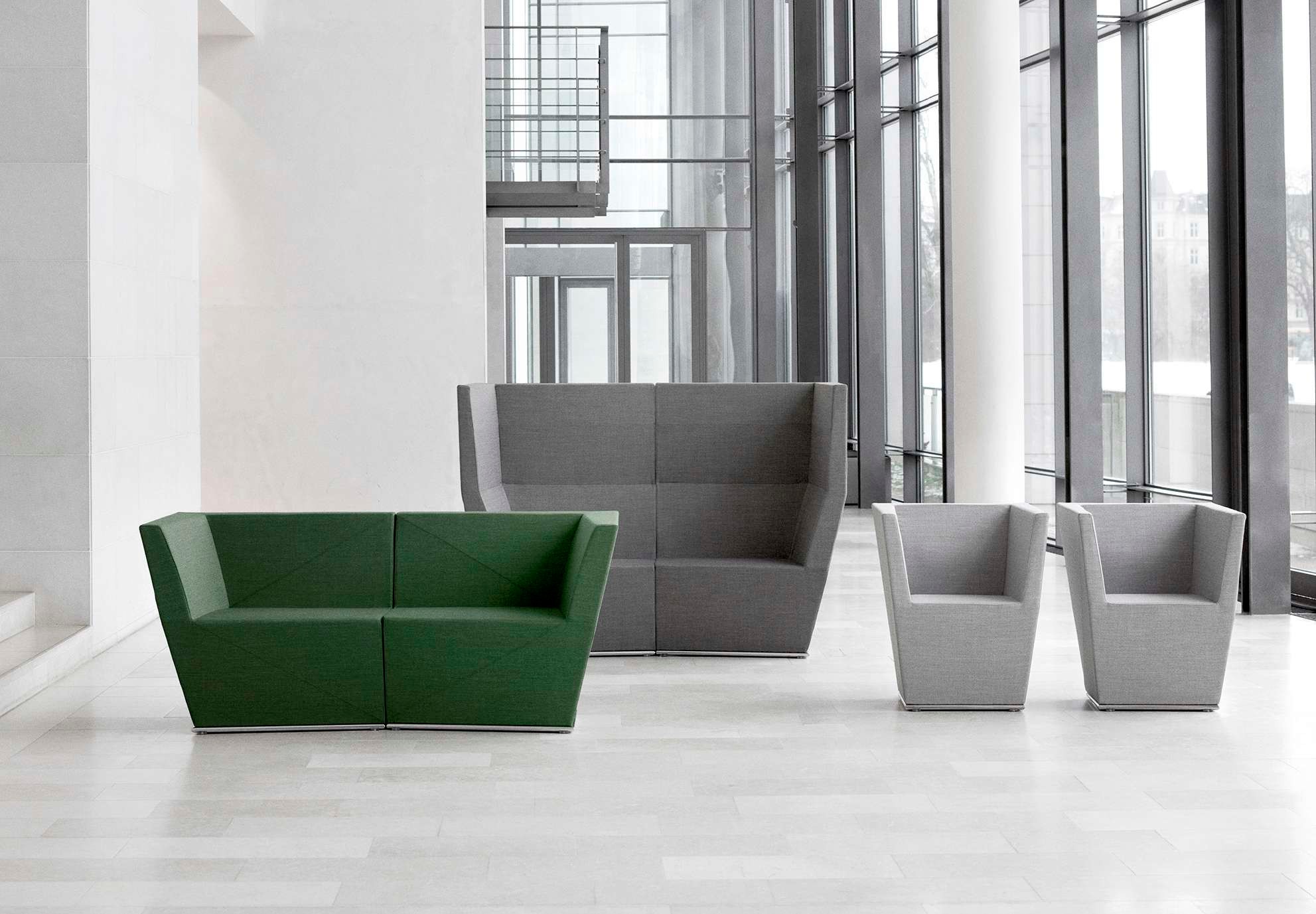 Area / Lammhults Collection
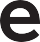 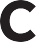 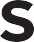 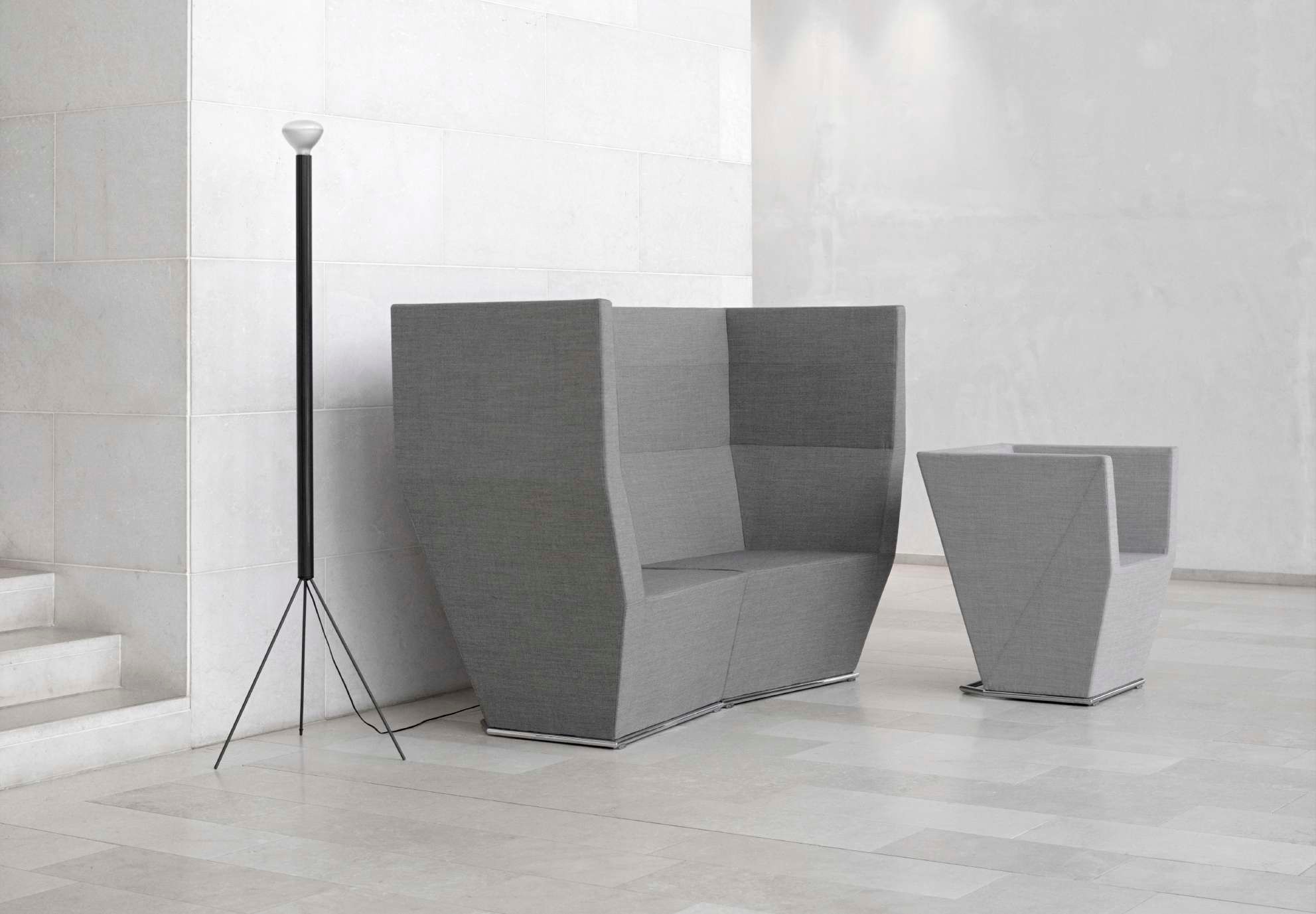 Area / Lammhults Collection
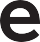 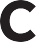 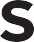